Exam technique
OCR A2 Philosophy and Ethics
For OCR’s A2 Level in Religious Studies learners will study three components that are externally assessed, these are: 
Philosophy of religion (01) 
Religion and ethics (02) 
Developments in religious thought (06) for which learners will study one from: Buddhism 

Each paper will contain four essay questions, with the learner choosing three out of four to answer.
 Two questions might be set from one specification section, or all questions might be from different sections. 
Each essay will be worth 40 marks and will test both AO1 and AO2. Time allowed: 2 hours
The Exam
One examination for Philosophy, lasting  2 hours.

There will be a choice of four questions, you will choose the three you feel most confident about.

Each question is worth 40 marks, with 120 marks overall for this paper.
Assessment Objectives
There are two assessment objectives:
Question structure
Introduction
For 
Against
For 
Against
For
Against
Conclusion
In each paragraph:
Point
Evidence
Explanation
Link

You must refer to the question throughout your answer.
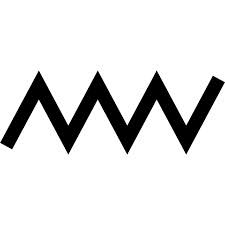 Note: Change all questions into ‘discuss’ questions. This means you can see a clear argument to improve your AO2.